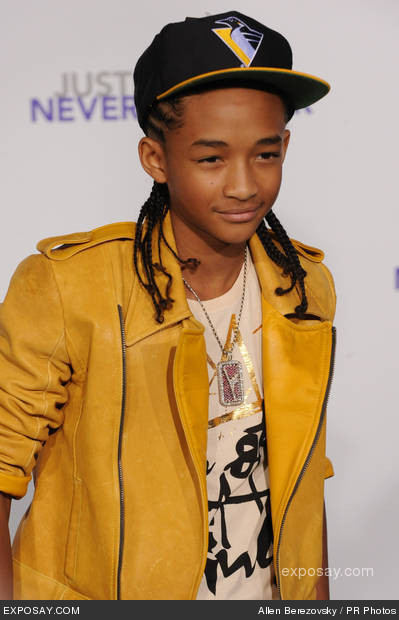 Jaden Smith
Subject: English
Year: 2011/2012
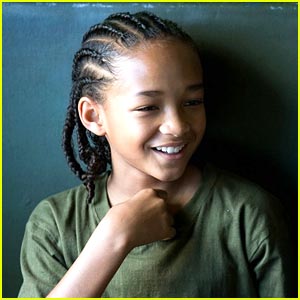 Jaden Smith
Jaden Christopher Syre Smith
8th July , 1998 
 California
13 years old
an actor, artist, songwriter, dancer
Jaden's favorite things
Favorite color:red
Favorite musician:Nicki Minaj
Color of eyes :brown
Color of hair:brown
Jaden smith
son of Will Smith and Jada Smith
brother of singer Willow Smith
Older half-brother Trey Smith
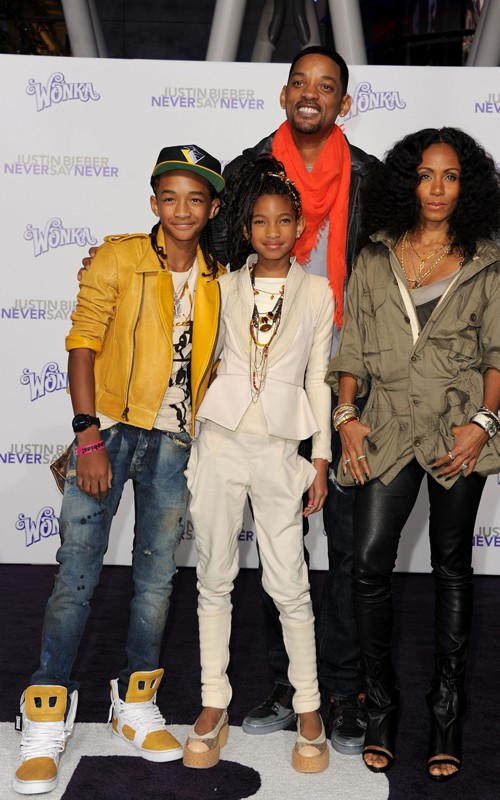 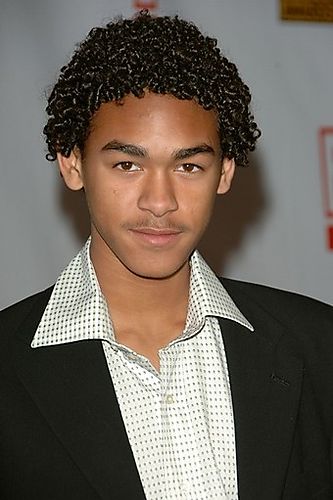 Jaden Smith
Artist in 
Alicia Keys- "Superwoman“
Justin Bieber,Jaden Smith- "Never Say Never“
Willow Smith"Whip My Hair“
Karate kid
others
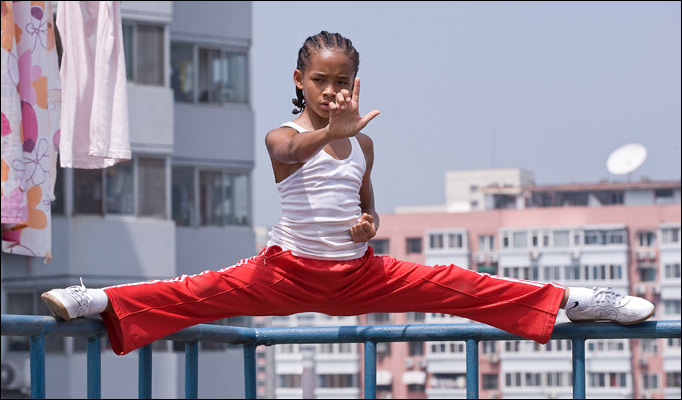 Jaden Smith
13 years old  and already a millionaire
Good friend of Justin Bieber
Great style
Very successful
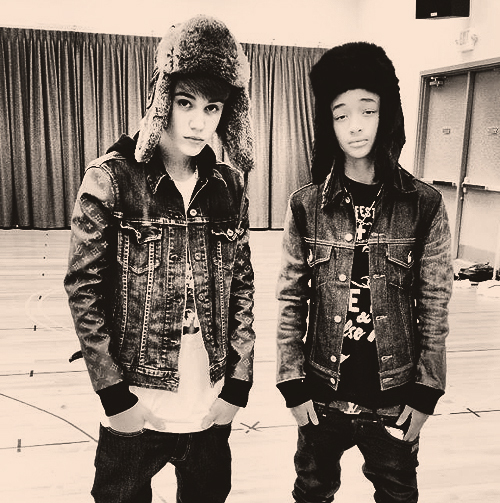 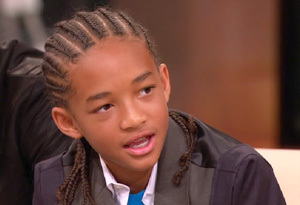 1) when is Jaden Smith's Birthday
A.May 16,1998                                        
B.October 28,1997
C.July 8,1998          
D.August 7,1999 
C.July 8,1998
2) What is Jaden Smith's middle name? 
A.Joseph
B.Christopher-Syre
C.Franklin
D.Will
B.Christopher-Syre
3) What is Jaden's sister name?
A.Danielle
B.Taylor
C.Willow
D.Cindy

C.Willow
4) What is Jaden's favorite color?
A.blue
B.red
C.yellow
D.white
B.red
Sources
Wikipedia,the free encyclopedia

THANK YOU FOR
 YOUR ATTENTION
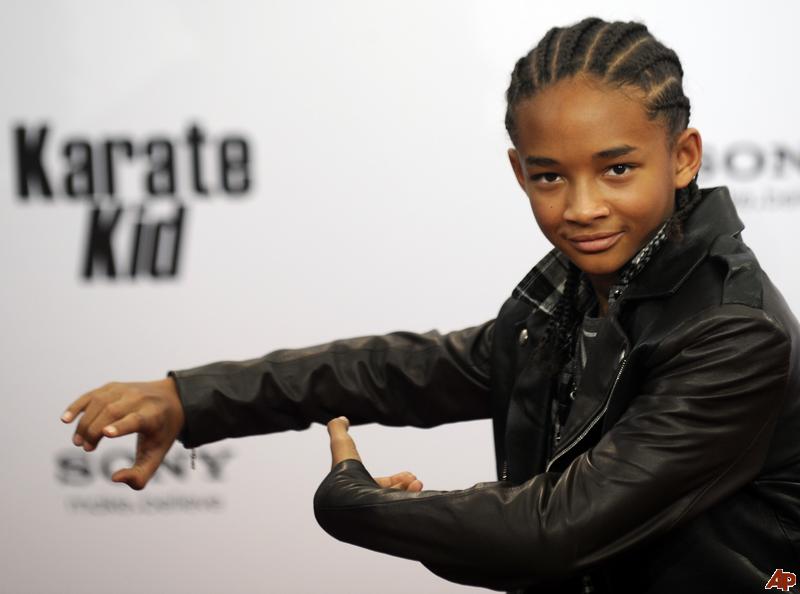 http://www.youtube.com/watch?v=_Z5-P9v3F8w